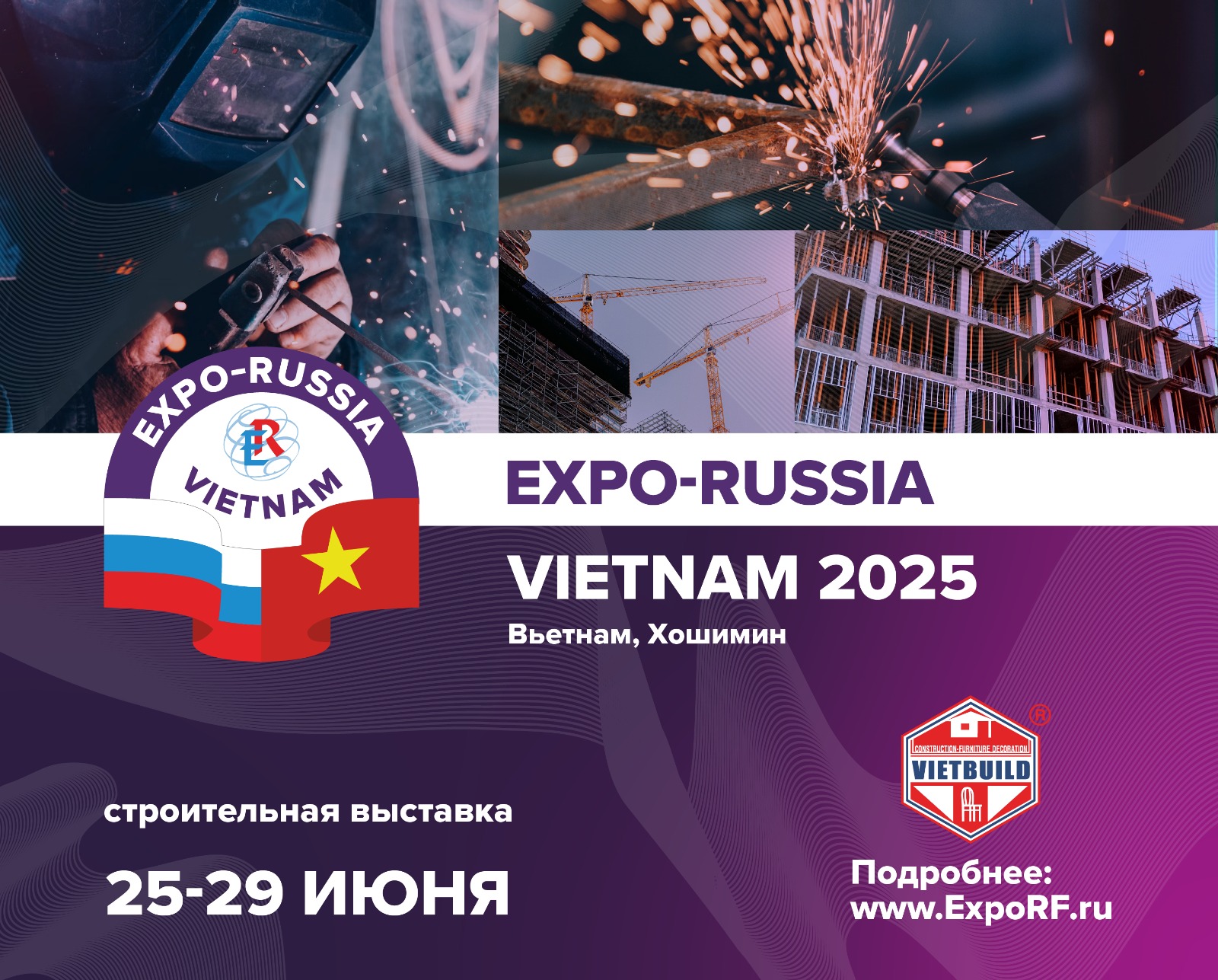 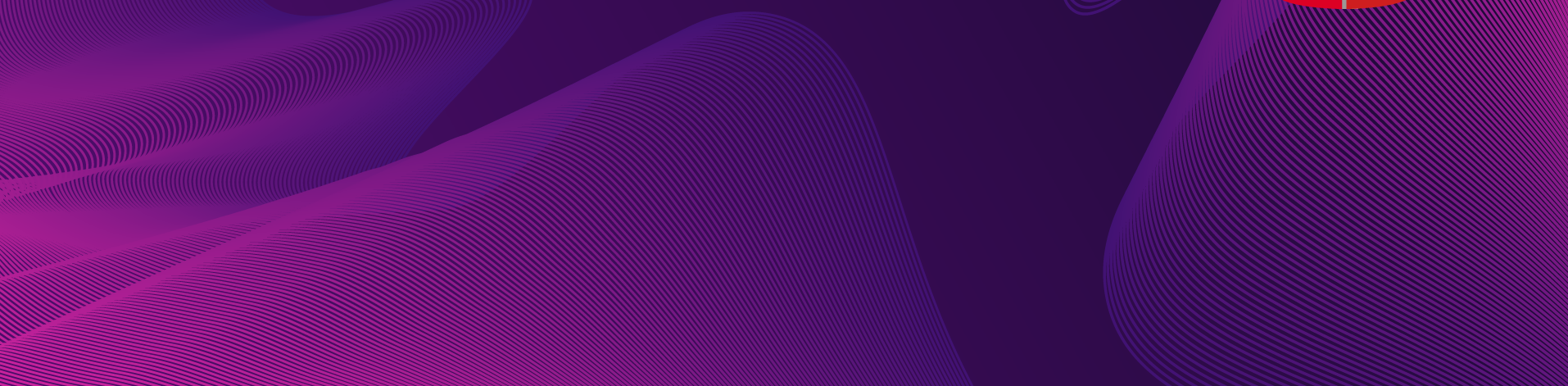 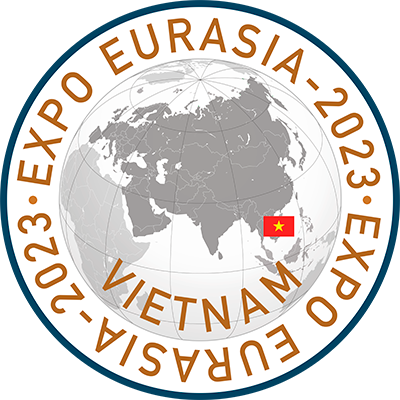 EXPO EURASIA
EXPOEURASIA.ORG
ZARUBEZHEXPO.RU
EXPORF.RU
WWW.EXPOEURASIA.ORG
ЦЕЛЬ ВЫСТАВКИ
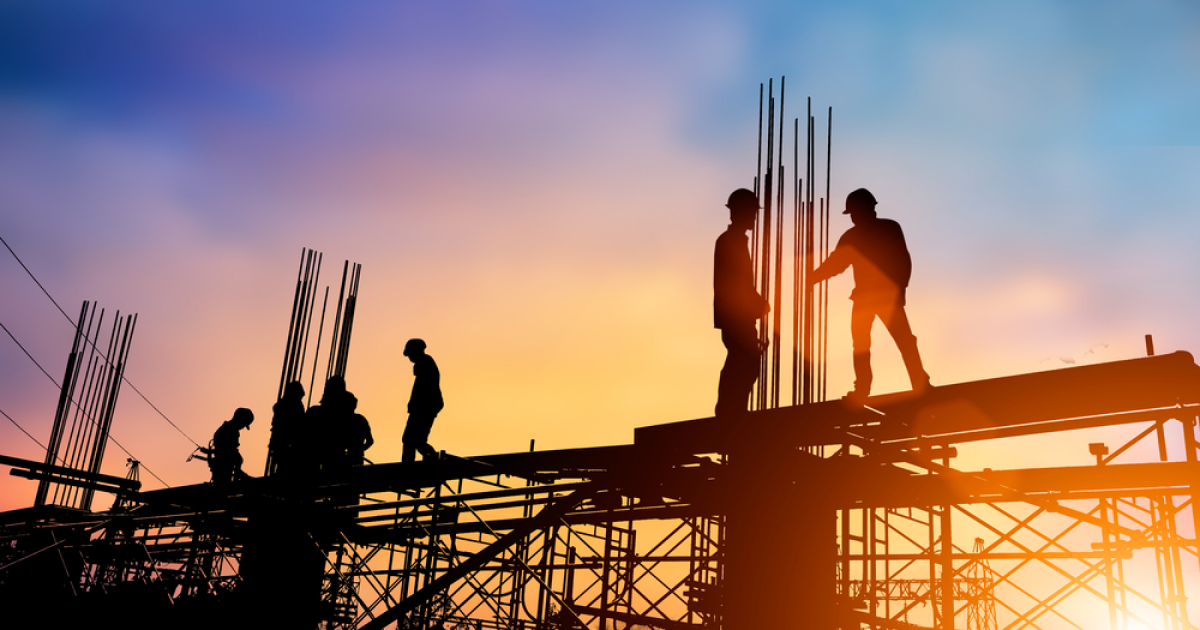 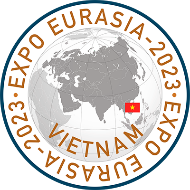 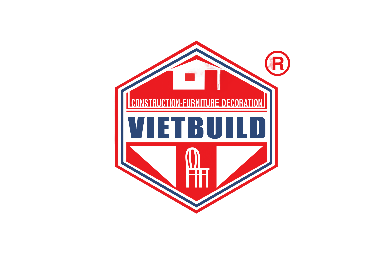 EXPOEURASIA.ORG
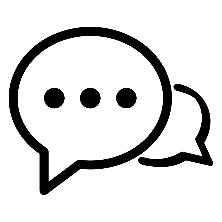 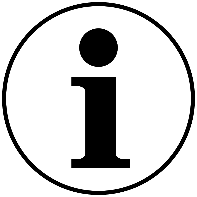 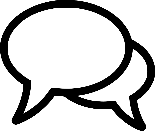 Расширение инвестиционного сотрудничества и представление наиболее перспективных инвестиционных проектов России
Продвижение вьетнамской экспортной высокотехнологичной продукции на рынок России
Продвижение российской экспортной высокотехнологичной продукции на рынок Вьетнама
EXPO EURASIA VIETNAM 2025 |БИЗНЕС-ФОРУМ | VIETBUILD 2025| 25 - 29 июня
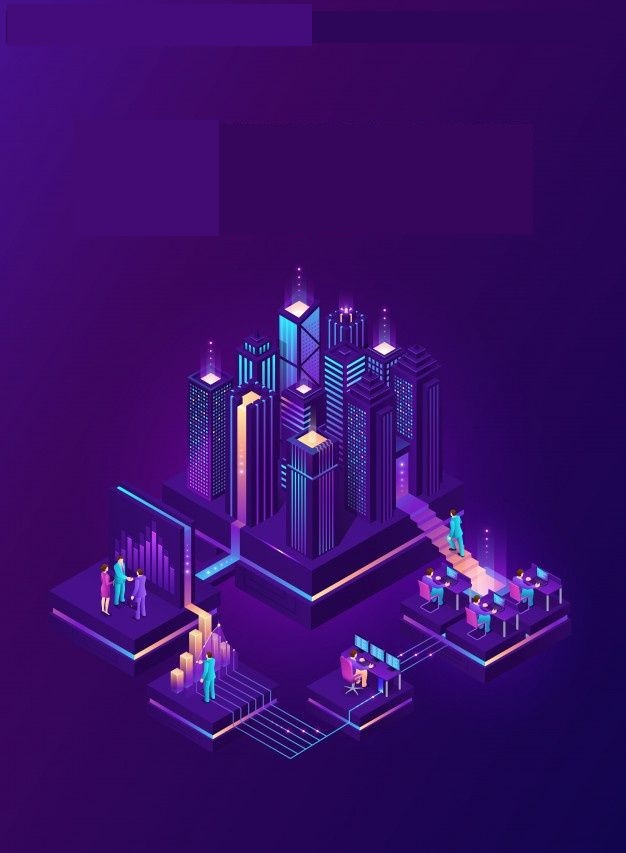 Строительство
Промышленные машины и оборудование 
Электротехника и энергетика
Металлообработка 
Информационные технологии 
Водные технологии 
Экология
Внутренняя и наружная отделка и декор 
Городская среда
ОСНОВЫНЕ НАПРАВЛЕНИЯ
МЕРОПРИЯТИЯ
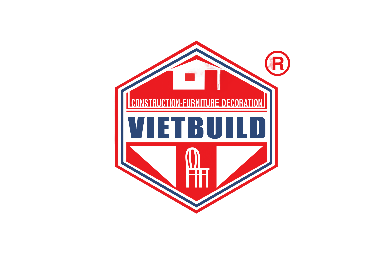 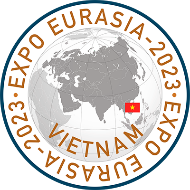 EXPOEURASIA.ORG
EXPO EURASIA VIETNAM 2025 |БИЗНЕС-ФОРУМ | VIETBUILD 2025| 25 - 29 июня
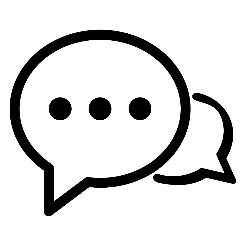 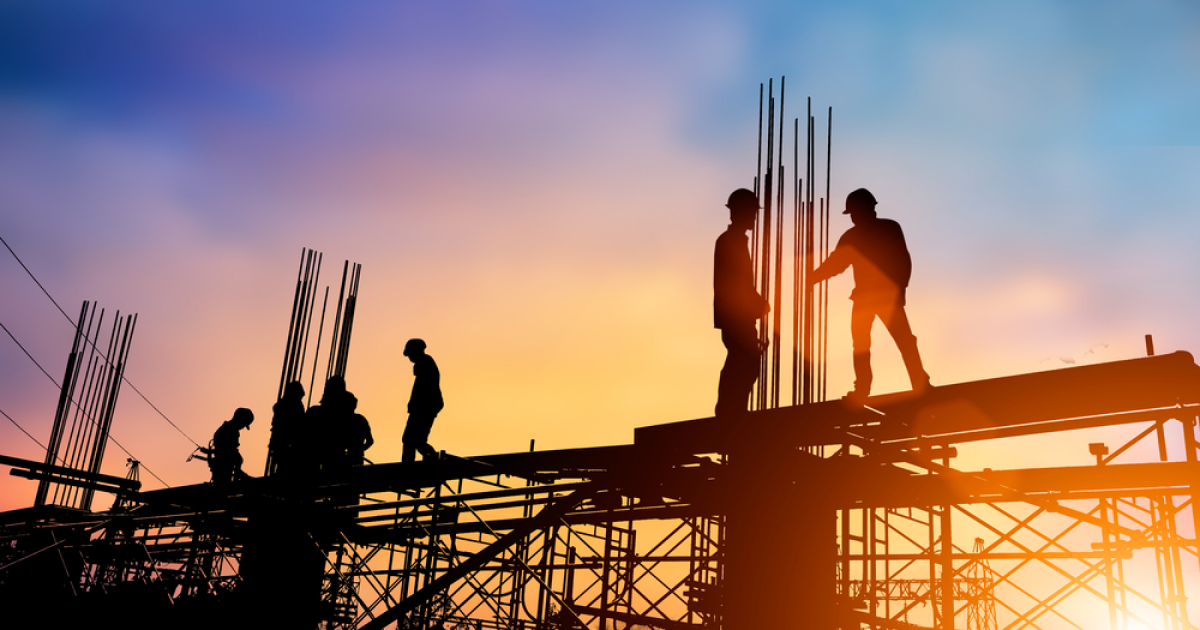 Шестая международная промышленная выставка и бизнес-форум 
«EXPO EURASIA VIETNAM 2025»  в рамках крупнейшей строительной выставки 
«VIETBUILD 2025» !
EXPOEURASIA.ORG
25 – 29 июня
SKY EXPO
Ежегодная международная выставка VIETBUILD объединяет на своей площадке
50000
посетителей
более 
50 стран мира
более
3000 
участников
Вьетнам,
Хошимин
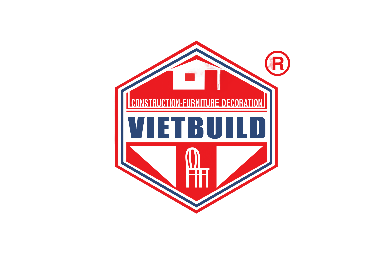 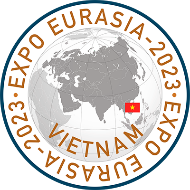 EXPO EURASIA VIETNAM 2025 |БИЗНЕС-ФОРУМ | VIETBUILD 2025| 25 - 29 июня
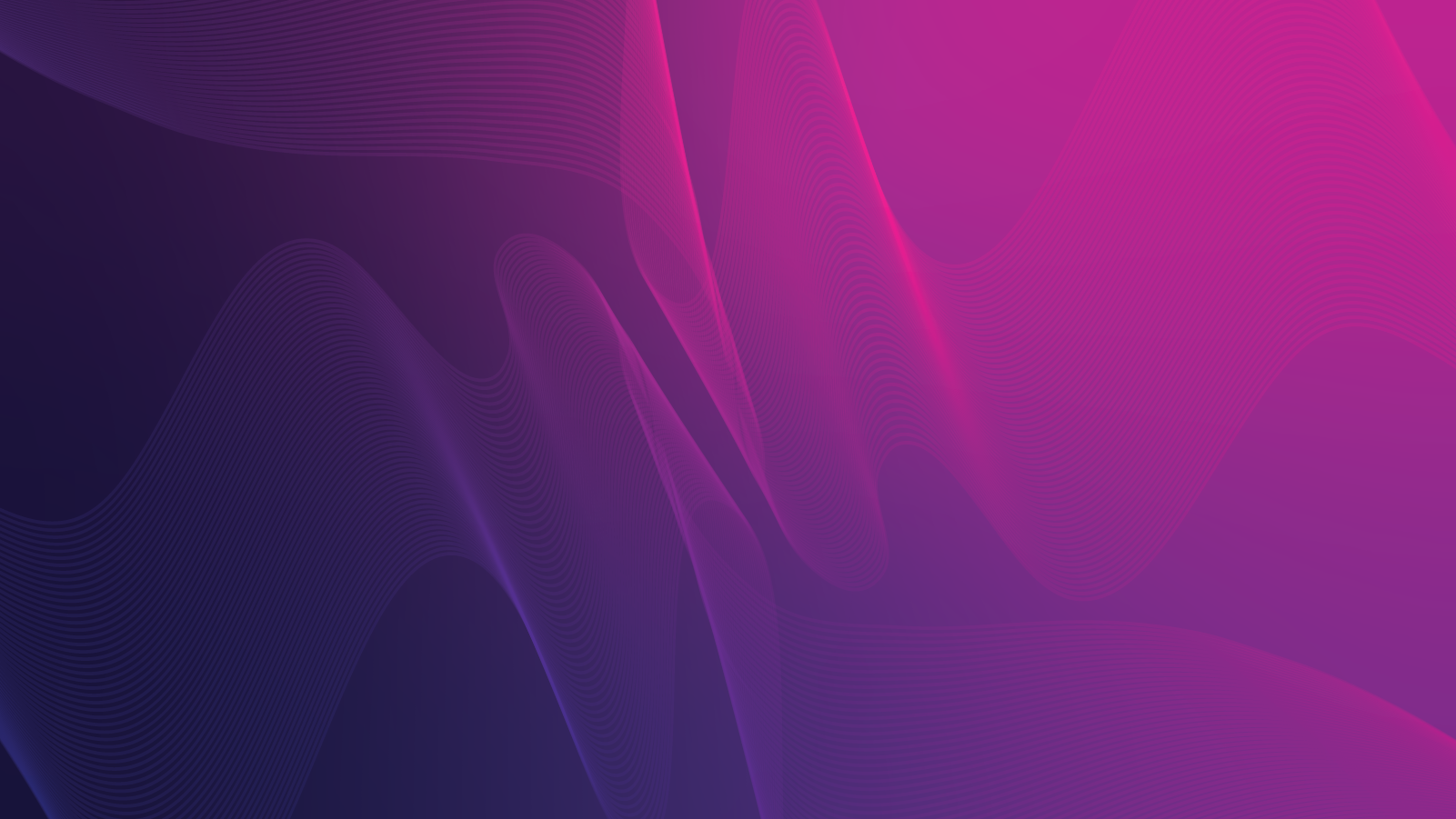 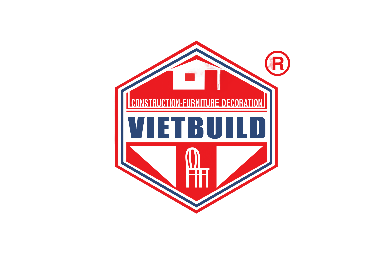 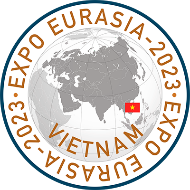 ОРГАНИЗАТОР: АО «Зарубеж-Экспо»
ПРИ ПОДДЕРЖКЕ
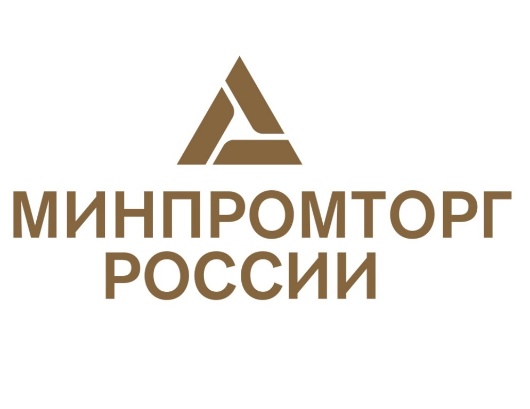 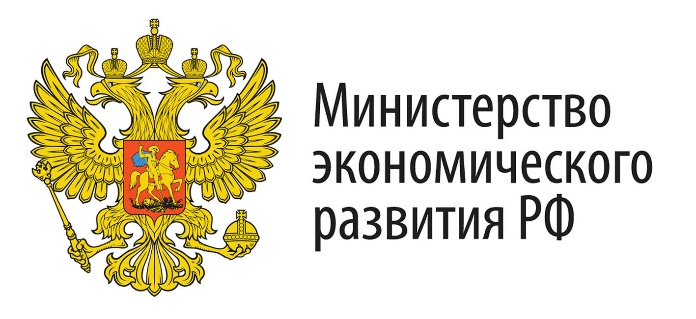 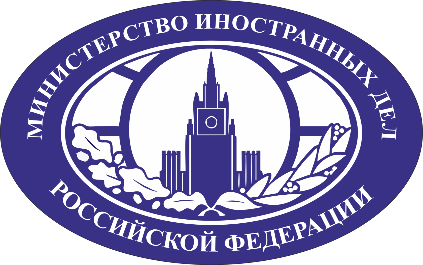 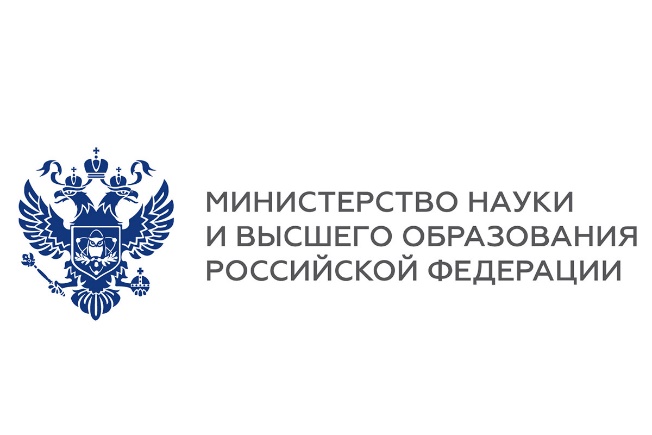 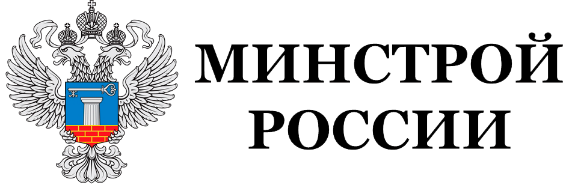 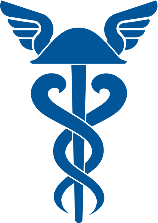 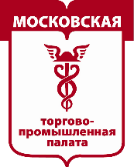 EXPOEURASIA.ORG
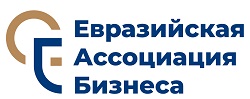 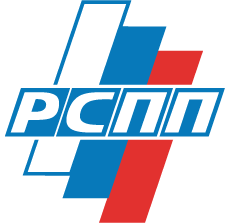 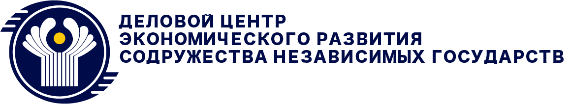 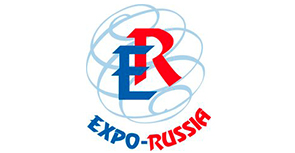 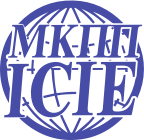 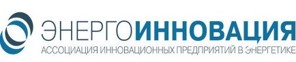 EXPO EURASIA VIETNAM 2025 |БИЗНЕС-ФОРУМ | VIETBUILD 2025| 25 - 29 июня
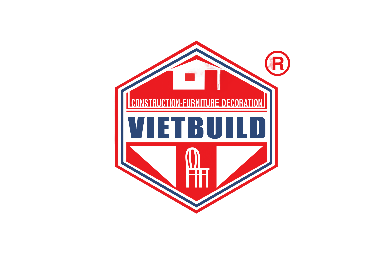 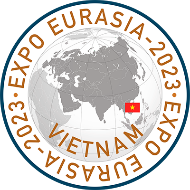 ДЕЛОВАЯ ПРОГРАММА
25 июня
БИЗНЕС-ФОРУМА
Церемония официального открытия выставки «EXPO-RUSSIA VIETNAM 2025» и бизнес-форума
Бизнес-форум «Сотрудничество РФ и СРВ по вопросам градостроительной деятельности, архитектуры, градостроительного зонирования, планирования территорий, городской среды, жилищной политики и ЖКХ»
EXPOEURASIA.ORG
Круглый стол «О расширении сотрудничества России и Вьетнама в области строительства и оснащения объектов здравоохранения»
Круглый стол по сотрудничеству в  области строительства и оснащения  предприятий АПК
EXPO EURASIA VIETNAM 2025 | VIETBUILD 2025
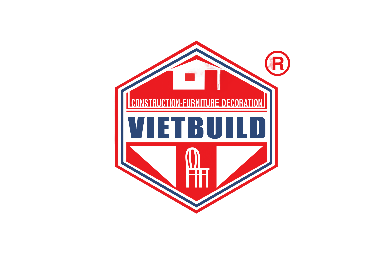 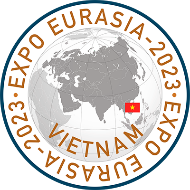 ДЕЛОВАЯ ПРОГРАММА
26 июня
БИЗНЕС-ФОРУМА
Круглый стол «Актуальные вопросы взаимодействия России и Вьетнама в области строительства и оснащения предприятий энергетической, 
нефтегазовой и горнодобывающей промышленности»
Круглый стол «Сотрудничество России и Вьетнама в сфере строительства транспортных путей и сооружений,  транспорта и логистики»
EXPOEURASIA.ORG
27 июня
Международная научно-практическая конференция «Задачи и перспективы международного межуниверситетского сотрудничества»
Презентация образовательных программ российских вузов для абитуриентов Вьетнама
Подписание меморандумов, контрактов.
EXPO EURASIA VIETNAM 2025 | VIETBUILD 2025
50 000 руб.
УЧ
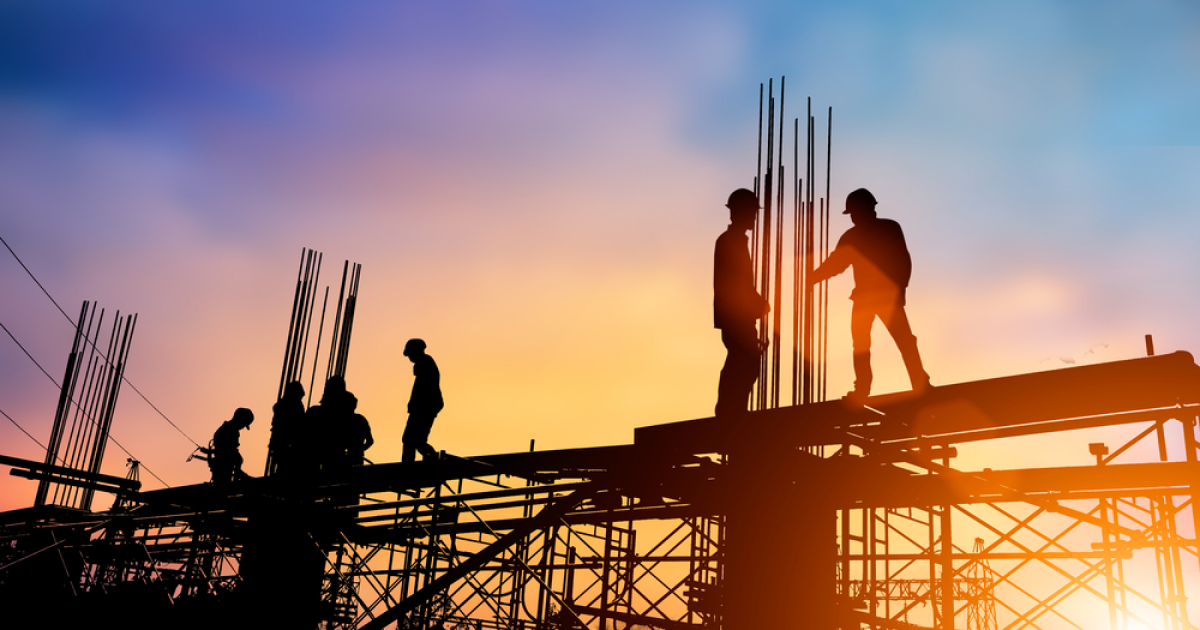 ₽
Регистрационный сбор
2 стр. А5 в официальный каталог выставки(английский
 и вьетнамский языки),
аккредитация 2-х участников, 2 бейджа, 
1 диплом, 
торжественный банкет на 2 персоны
 участие в деловой программе,
 возможность распространять в зале выставки информационные и рекламные материалы  
размещение в онлайн каталоге выставки
₽
от 10 000 руб.
Выставочная площадь
Стоимость 1 м² оборудованной площади:
92 000 руб.
₽
УЧАСТИЕ
Участие без стенда в выставке и 
бизнес-форуме (с докладом)
EXPOEURASIA.ORG
1 – 2 человека
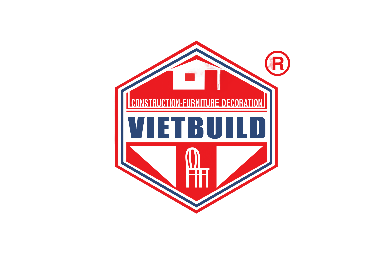 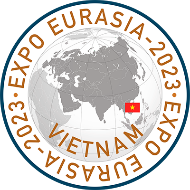 60 000 руб.
₽
Участие без стенда в выставке и 
бизнес-форуме (без доклада)
не более 2 чел.
65 000 руб.
₽
B2b
Организация целевых встреч
EXPO EURASIA VIETNAM 2025 | VIETBUILD 2025
АО «ЗАРУБЕЖ-ЭКСПО»
ПРИГЛАШАЕТ ВАШУ КОМПАНИЮ ПРИНЯТЬ УЧАСТИЕ В ВЫСТАВКЕ
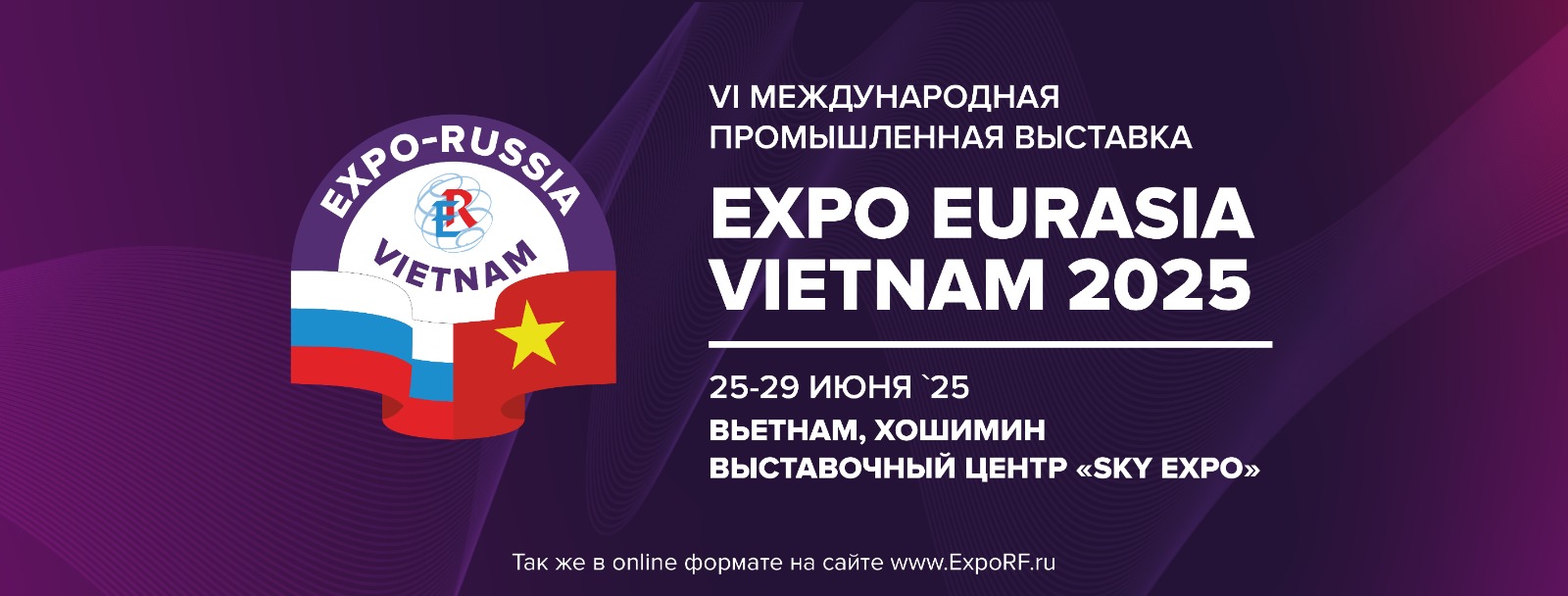 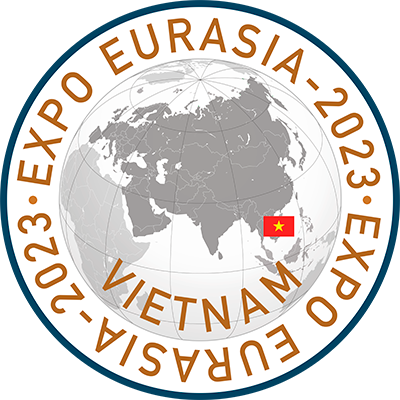 EXPOEURASIA.ORG
По вопросам участия просим обращаться в Оргкомитет 
Тел. +7 (495) 721-32-36 
info@zarubezhexpo.ru
EXPO EURASIA VIETNAM 2025 |БИЗНЕС-ФОРУМ | VIETBUILD 2025| 25 - 29 июня
АО «ЗАРУБЕЖ-ЭКСПО»
ПРИГЛАШАЕТ ВАШУ КОМПАНИЮ ПРИНЯТЬ УЧАСТИЕ В ВЫСТАВКЕ
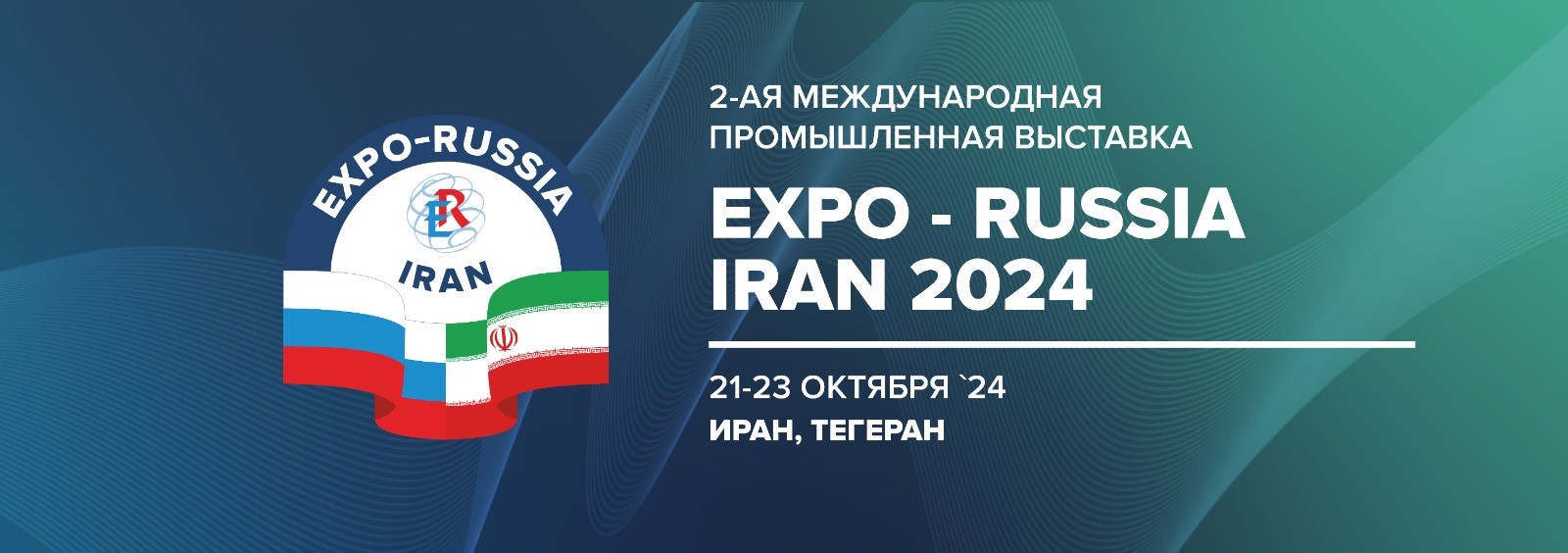 EXPOEURASIA.ORG
По вопросам участия просим обращаться в Оргкомитет 
Тел. +7 (495) 721-32-36 
info@zarubezhexpo.ru
EXPO EURASIA VIETNAM 2025 |БИЗНЕС-ФОРУМ | VIETBUILD 2025| 25 - 29 июня